Archaeological Institute of America
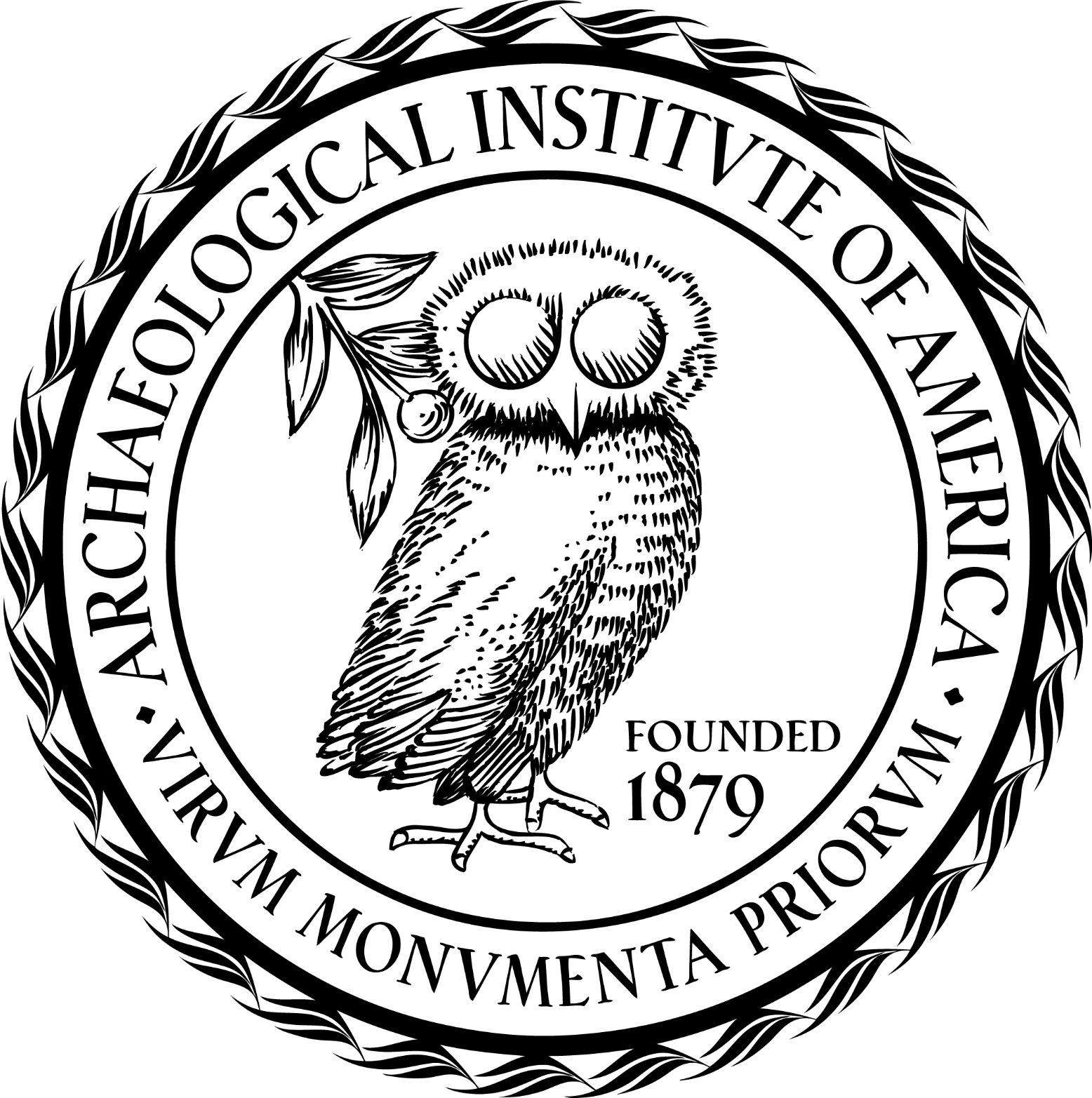 excavate
educate
advocate
The Ernest R. Graham Lecture in Ancient Architecture
www.archaeological.org